Интеллектуально-развлекательная шахматная викторина
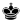 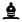 «Своя игра»
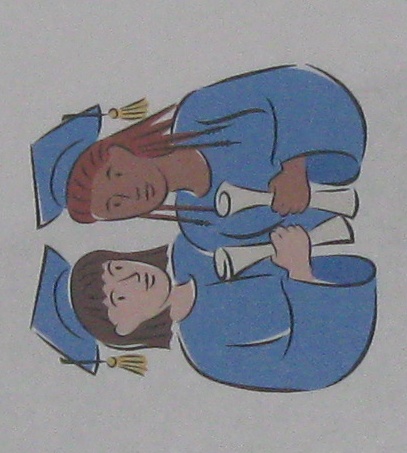 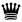 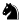 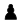 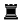 Учитель Ондар Д.Д.
Своя игра
10
20
30
40
50
10
20
30
40
50
10
20
30
40
50
10
20
30
40
50
50
10
20
30
40
10
20
30
40
50
10
20
30
40
50
10 очков Вопрос:
Первый официальный чемпион ТНР (Тувинской Народной Республики )
Владимир  Сат (1936)
20 очков вопрос:
Первый чемпион мира по шахматам ?
Вильгем Стейниц (Польша)
30 очков Вопрос
14-й чемпион мира по шахматам?
Владимир Крамник (Россия)
40 очков Вопрос:
Нынешний чемпион мира по шахматам ?
Мангус Карлсон (16-й чемпион мира 22.11.2013г.Из Норвегии)
50  очков Вопрос
Первый русский чемпион мира ?
А.А.Алёхин (1927-1935, 1937-1946г.г.)
10 очков  Вопрос:
Когда невозможна рокировка?
Ответ: 
1. Когда король или ладья ходили.
2. Когда между королем и ладьёй стоят фигуры.
20 очков. Вопрос
Тактический прием, который парализует фигуры, то есть делает фигуры неподвижными ?
Ответ: Связка
30 очков Вопрос:
Ход, который делают одновременно двумя фигурами ?
Ответ: Рокировка
30 очков вопрос:
Ход, который делают одновременно двумя фигурами ?
Ответ: Рокировка
40 очков Вопрос:
3 способа защиты от шаха?
Ответ:
1.Уйти.
2. Побить. 
3.Закрыться
50 очков Вопрос:
Расположите названия стадий шахматной игры в порядке их наступления: Миттельшпиль. Эндшпиль. Дебют.
Ответ:
1.Дебют
2. Миттельшпиль
3. Эндшпиль
10 очковВопрос
Какая шахматная фигура может резко возрасти в своём звании?
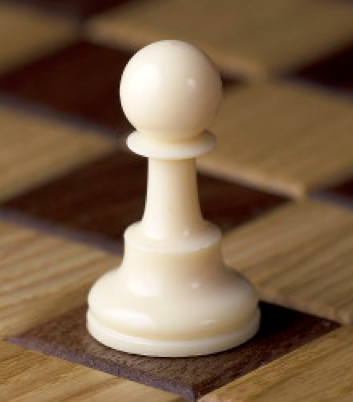 Пешка
20 очков Вопрос
Единственная фигура, которая может перепрыгивать через свои и чужие фигуры?
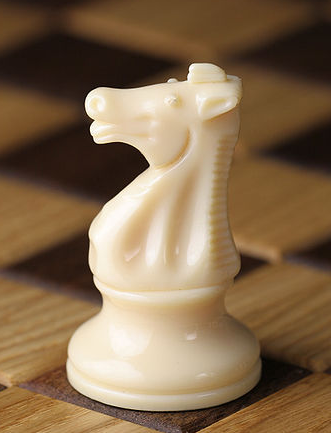 Конь
30 очков Вопрос:
Шахматная фигура, которая соединяет свойства слона и ладьи?
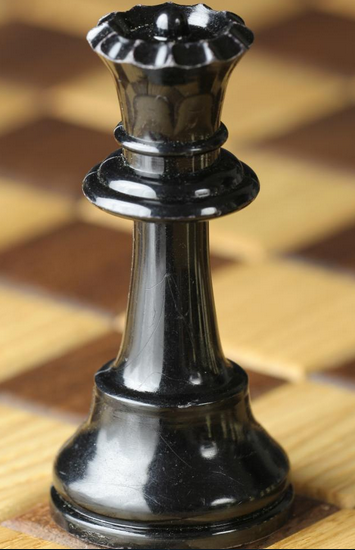 Ферзь
40 очковВопрос:
Пешка, достигнув последней горизонтали может превратиться в любую фигуру, кроме…?
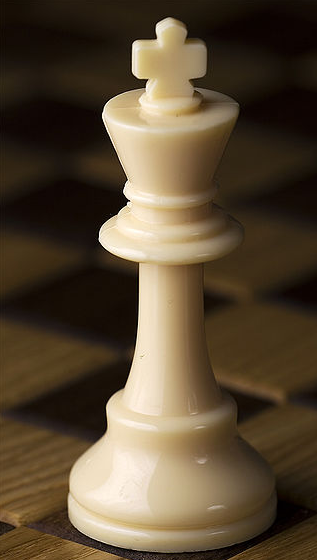 Короля
50 очковВопрос:
Название какой фигуры с персидского языка дословно переводится как «полководец»?
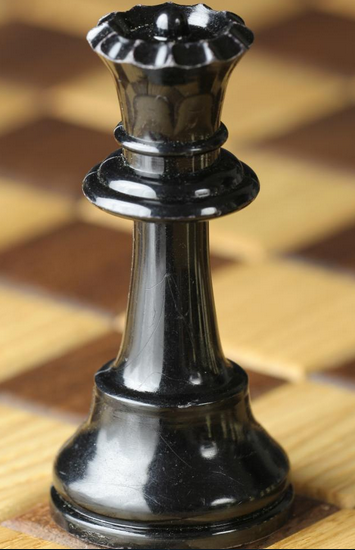 Ферзь
10 очков Вопрос:
Какая страна Родина шахмат?
Ответ: индия
20 очковВопрос:
В каком веке появились шахматы?
В 5 веке
30 очков Вопрос:
Как  назывались древние шахматы?
Чатуранга
40 очков Вопрос:
Как называются шахматы по-тувински?
Шыдыраа
50 очков Вопрос
Что означает с персидского «шах» и «мат» ?
Ответ: «Шах» – король, «мат» – умер.
10 очков вопрос
Положение в партии, при котором при своей очереди хода одна из сторон не может ходить, а король не находится под шахом?
Ответ: Пат
20 очков вопрос
Название партии, при которой для быстрейшего развития фигур и захвата центра жертвуется какая-либо фигура ?
Ответ: Гамбит
30 очков вопрос
Положение в партии, при котором одна из сторон проигрывает из-за своего хода ?
Ответ: Цугцванг
40 очков вопрос:
Кто является составителем шахматных задач и этюдов ?
Ответ: Композитор
50 очков вопрос:
Поставьте следующие спортивные звания в шахматах в последовательности их присвоения:
Гроссмейстер, Мастер спорта, 
Кандидат в мастера спорта, 1 разряд
Ответ:
1 разряд
Кандидат в мастера спорта
Мастер спорта  
Гроссмейстер
10 очков вопрос:
Условный знак в шахматной нотации, который обозначает «мат» ?
Ответ:  Х
20 очков вопрос:
Условный знак в шахматной нотации, который обозначает «шах»?
Ответ: +
30 очков вопрос:
Условный знак в шахматной нотации, который обозначает «взятие» ?
Ответ:    :
40 очков вопрос:
Условный знак в шахматной нотации, который обозначает «ход»?
Ответ:    -
50 очков Вопрос:
Условный знак в шахматной нотации, который обозначает «хороший ход» ?
Ответ: !
10 очков Вопрос:
Самая главная фигура в шахматной игре?
Ответ: Король
20 очков Вопрос
Самая сильная фигура в шахматных войсках ?
Ответ:Ферзь
30 очков Вопрос:
Ценность ладьи в пешках?
Ответ: 5 пешек
40 очков Вопрос
Ценность ферзя в пешках?
Ответ: 9 пешек
50 очков Вопрос
Равносильные фигуры в шахматном войске ?
Ответ: Конь и слон